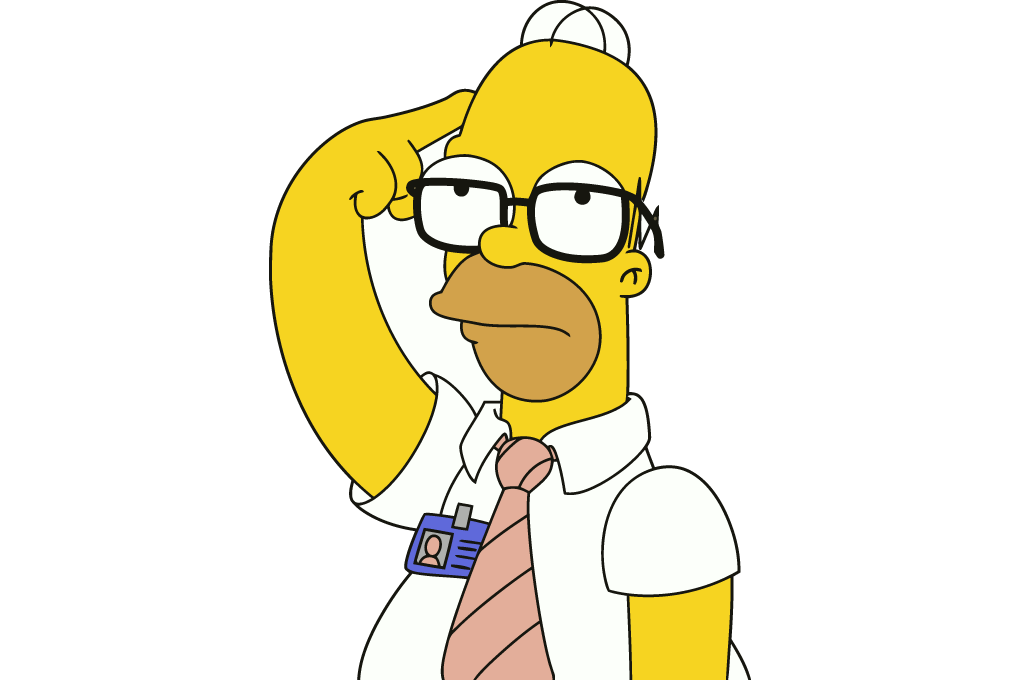 Starter brain teasers
1. You’re in a race and you overtake third place. What position are you in?A. SecondB. ThirdC. Fourth
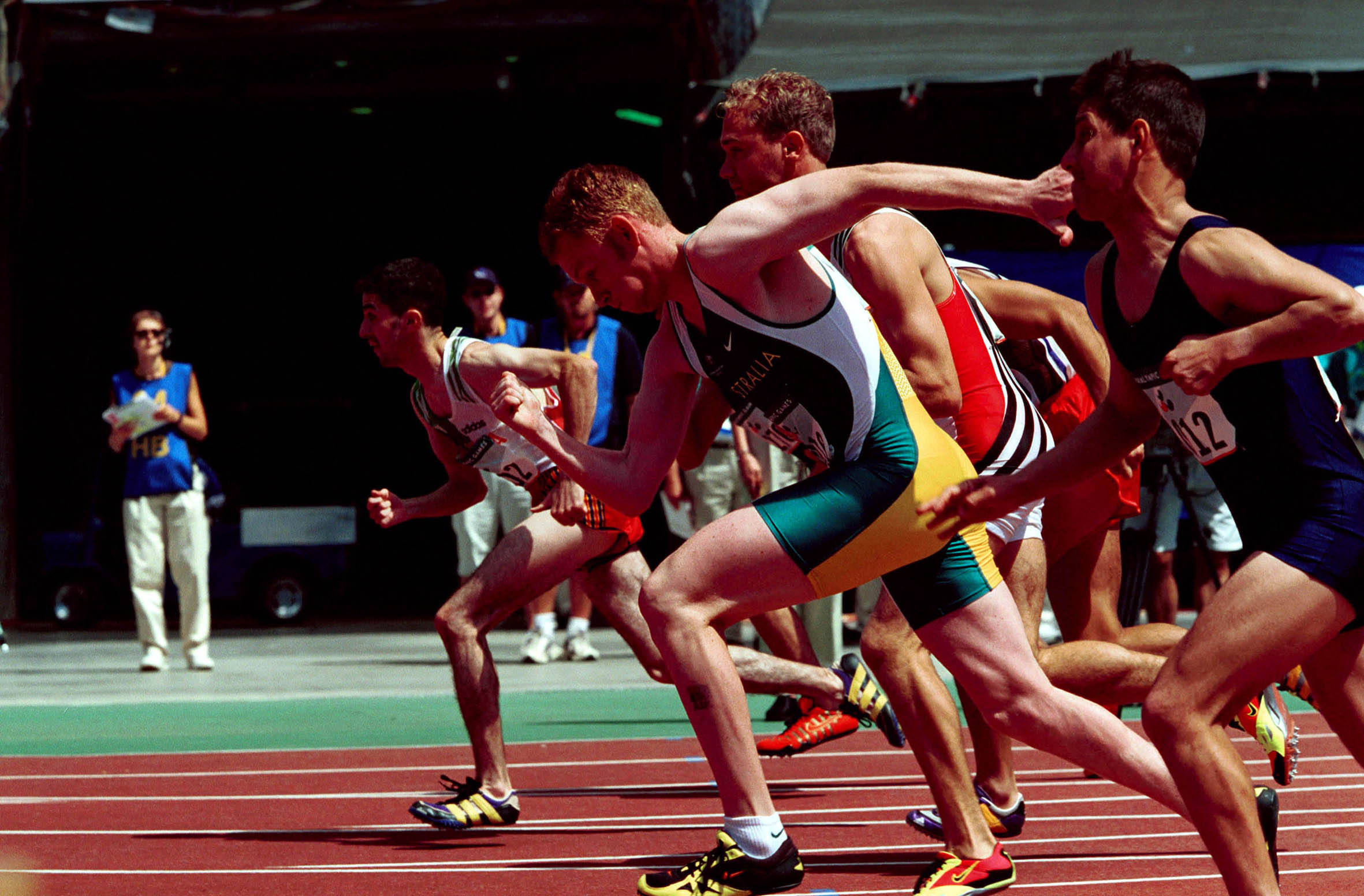 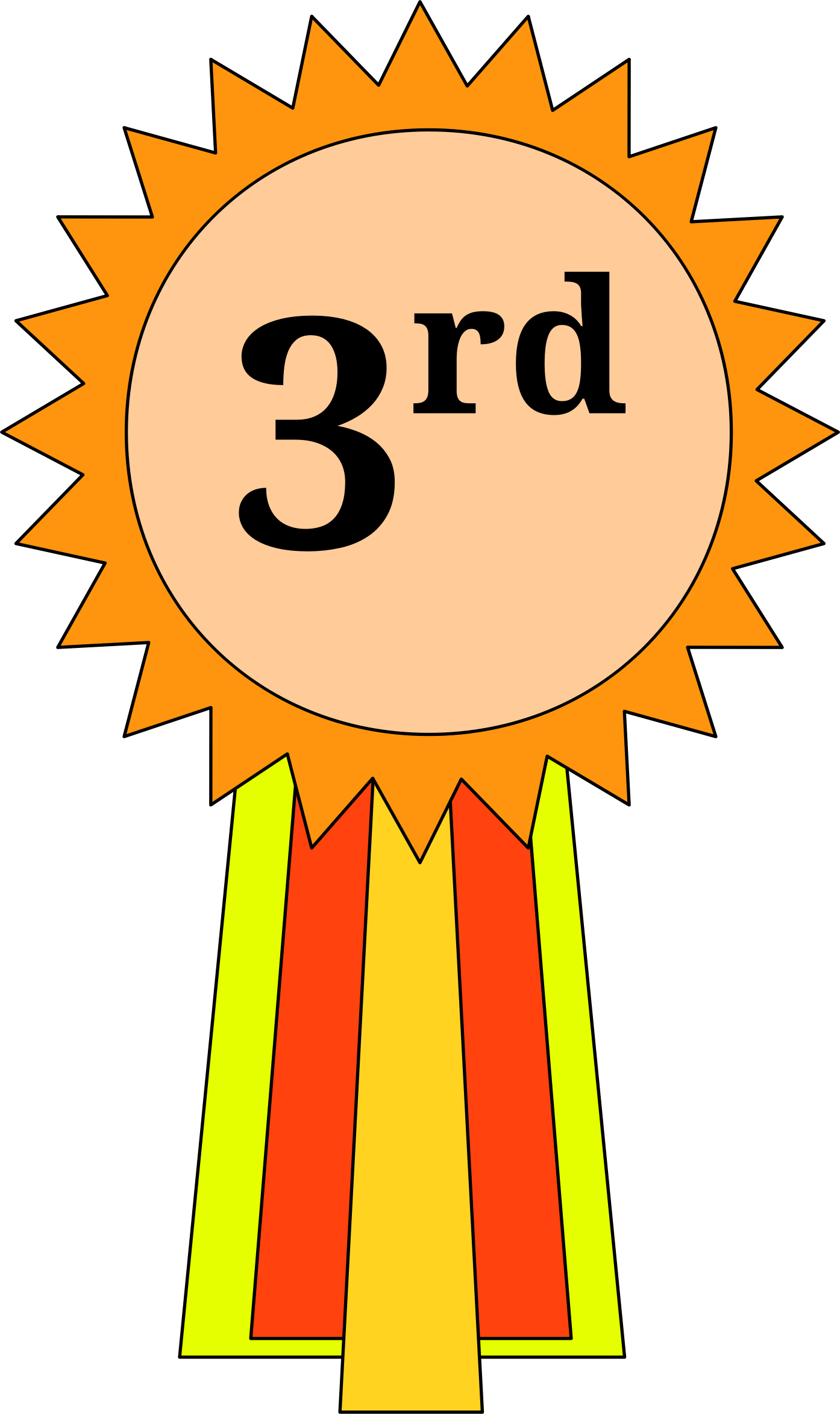 Answer!!!
1. B, Third.
2. If you re-arrange the letters CIFAIPC you will get the name of a kind of what?A. CountryB. AnimalC. City D. Ocean E. River
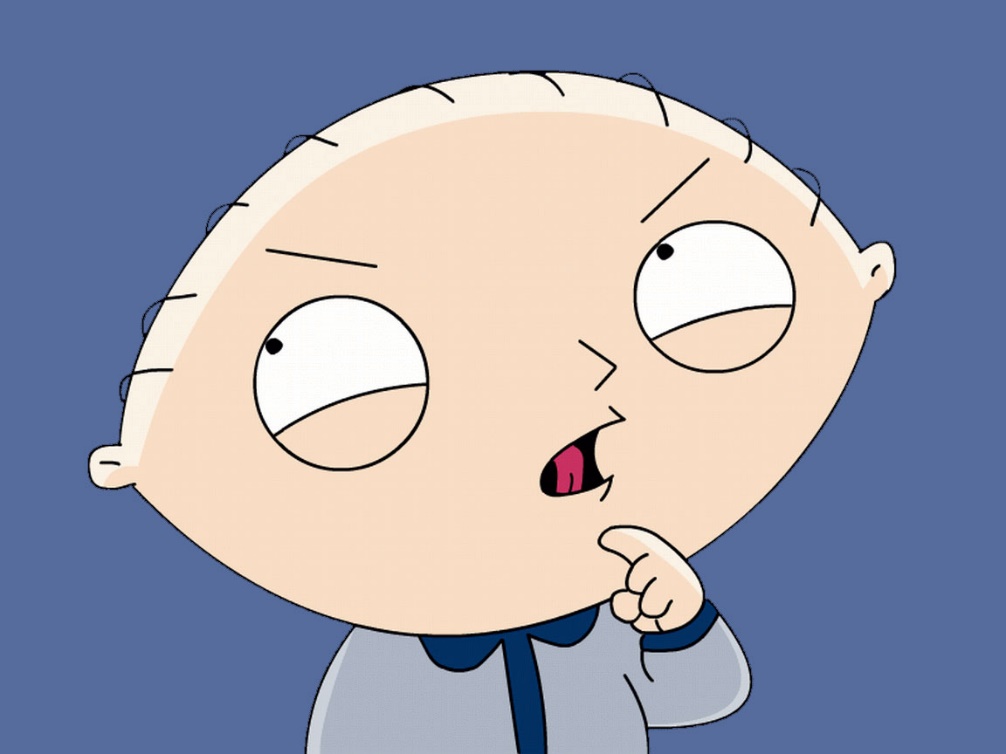 Answer!!!
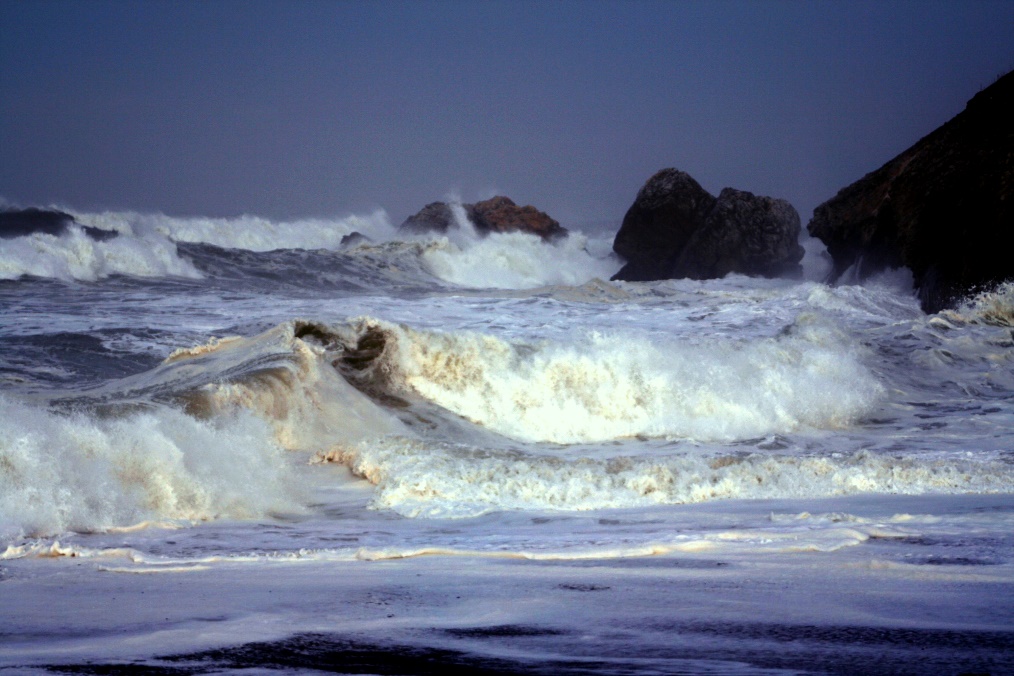 2. D, Pacific Ocean.
3. Which one of these five is least like the other four?A. PaintingB. StatueC. NovelD. FlowerE. Poem
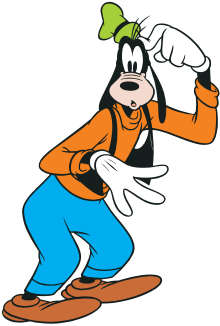 Answer!!!
3. D, Flower is the only object that isn’t man-made.
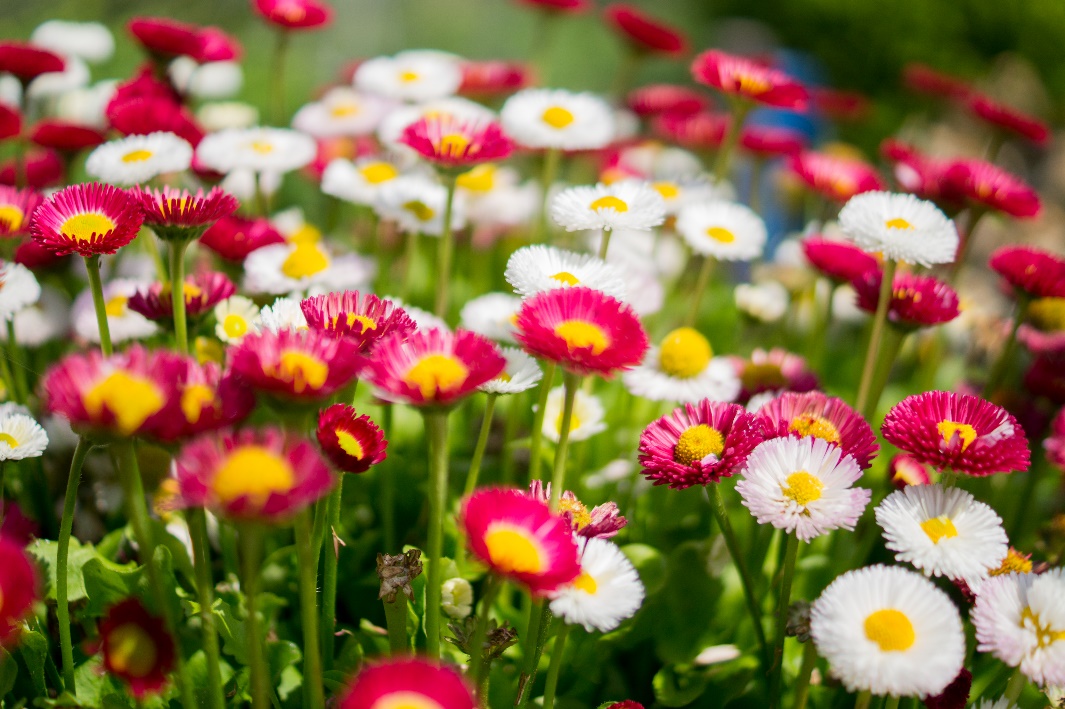 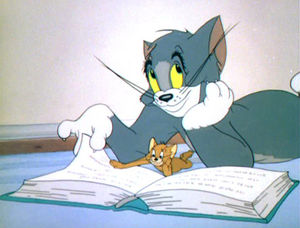 4. Complete the sequence:  A, Z, B, Y, C, X, D, W, E . . .?A. QB. HC. VD. F
Answer!!!
4. C,  V.
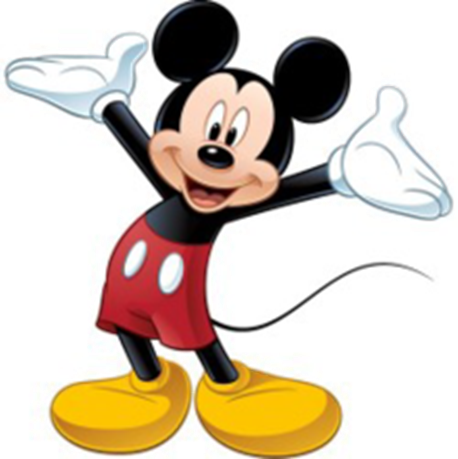 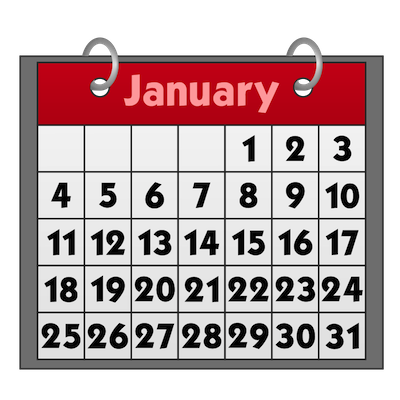 5. The day before the day before yesterday is three days after Saturday. What day is it today?A. MondayB. TuesdayC. WednesdayD. ThursdayE. Friday
Answer!!!
5. E, Friday.
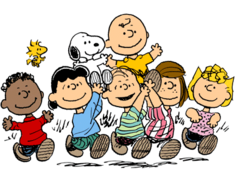 6. People climb me, cut me and burn me. My rings aren’t made  of gold but do tell my age. What am I?
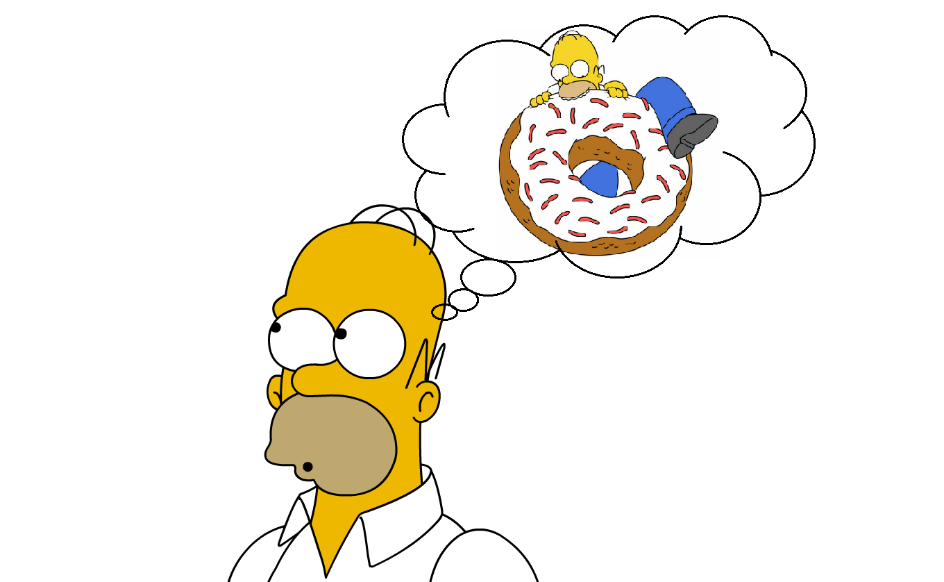 Answer!!!
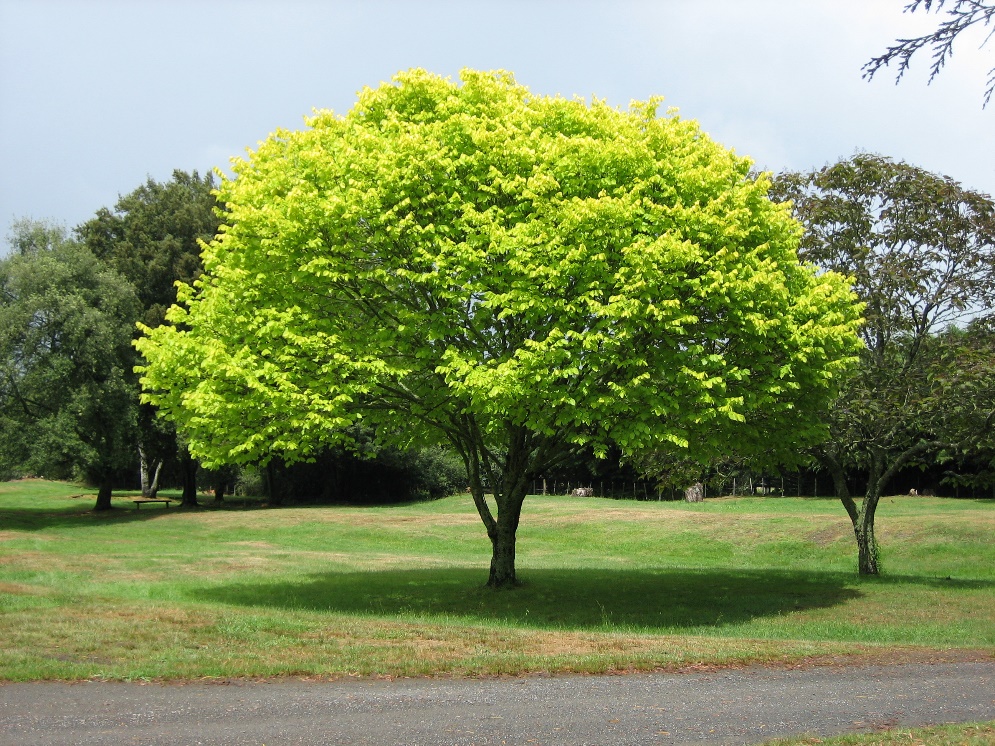 6. A tree.
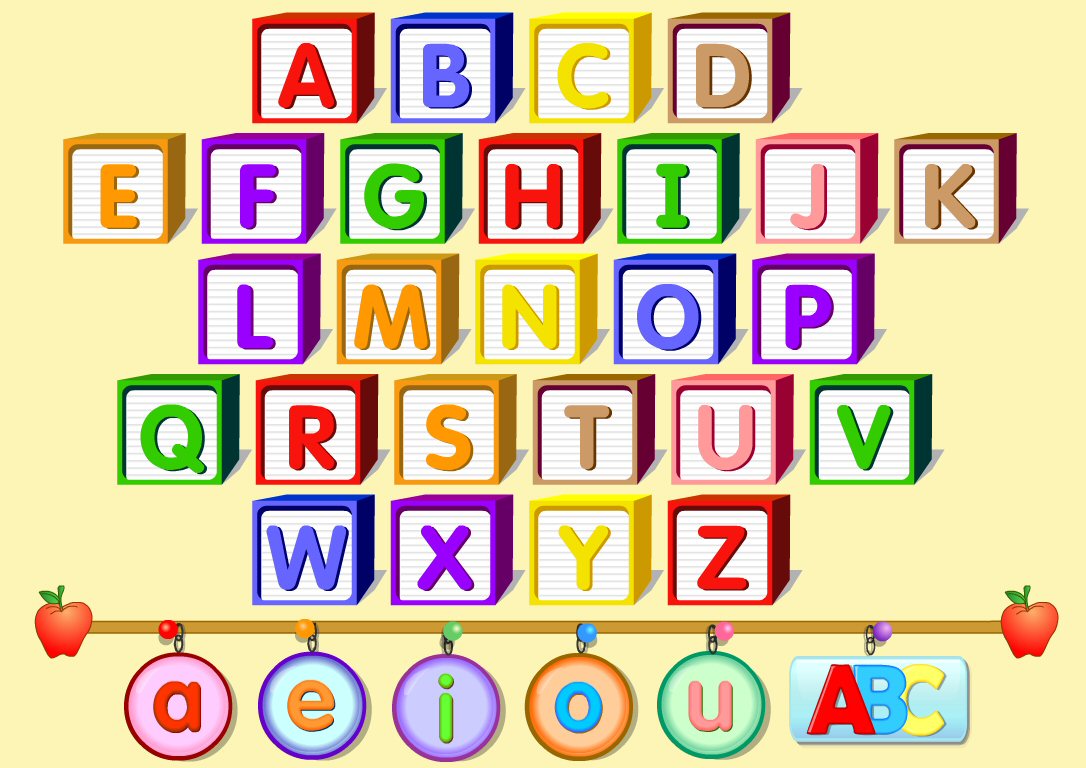 7. There are thirty-nine letters in this sentence.A. TrueB. FalseC. Impossible to say
Answer!!!
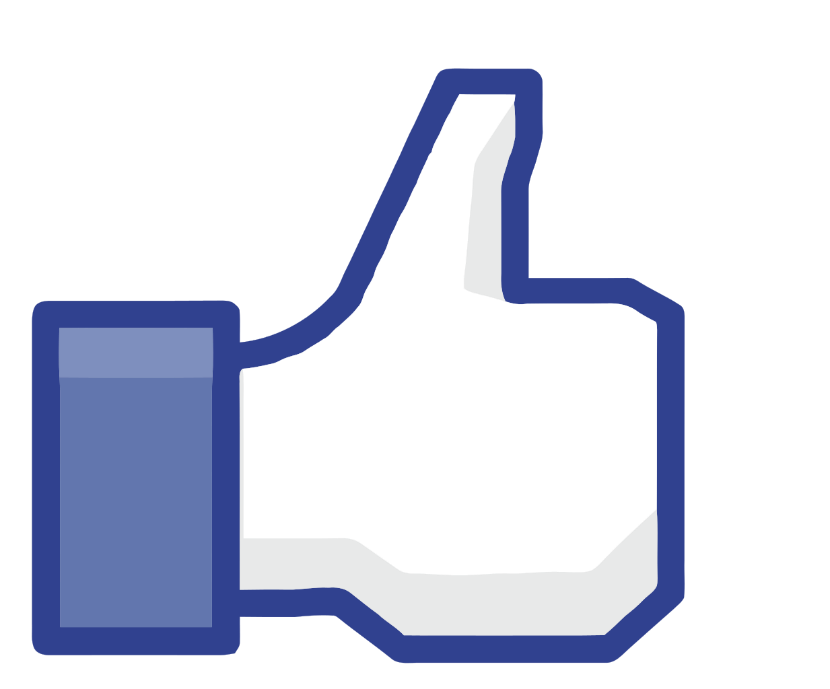 7. a, true.
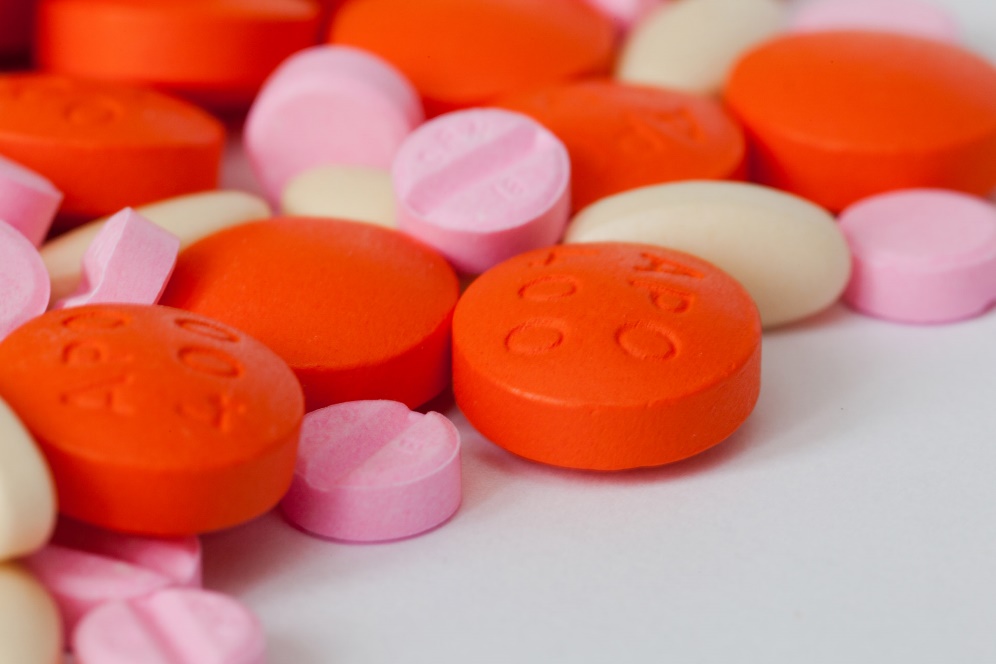 8. If a doctor gives you three pills and tells you to take a pill immediately and another every half an hour, how long is it before all the pills are taken?
Answer!!!
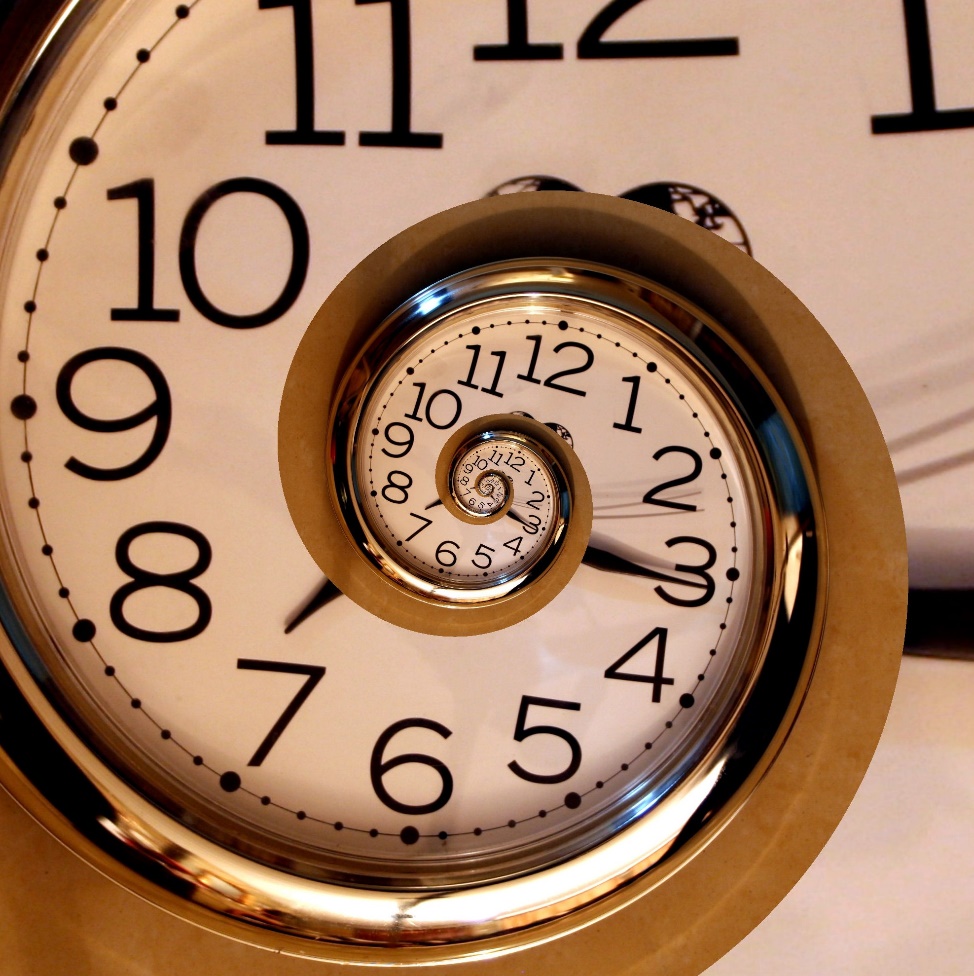 1 hour
9. The letters in the word ABOUT are in alphabetical order.A TrueB False
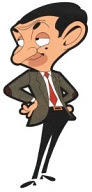 Answer!!!
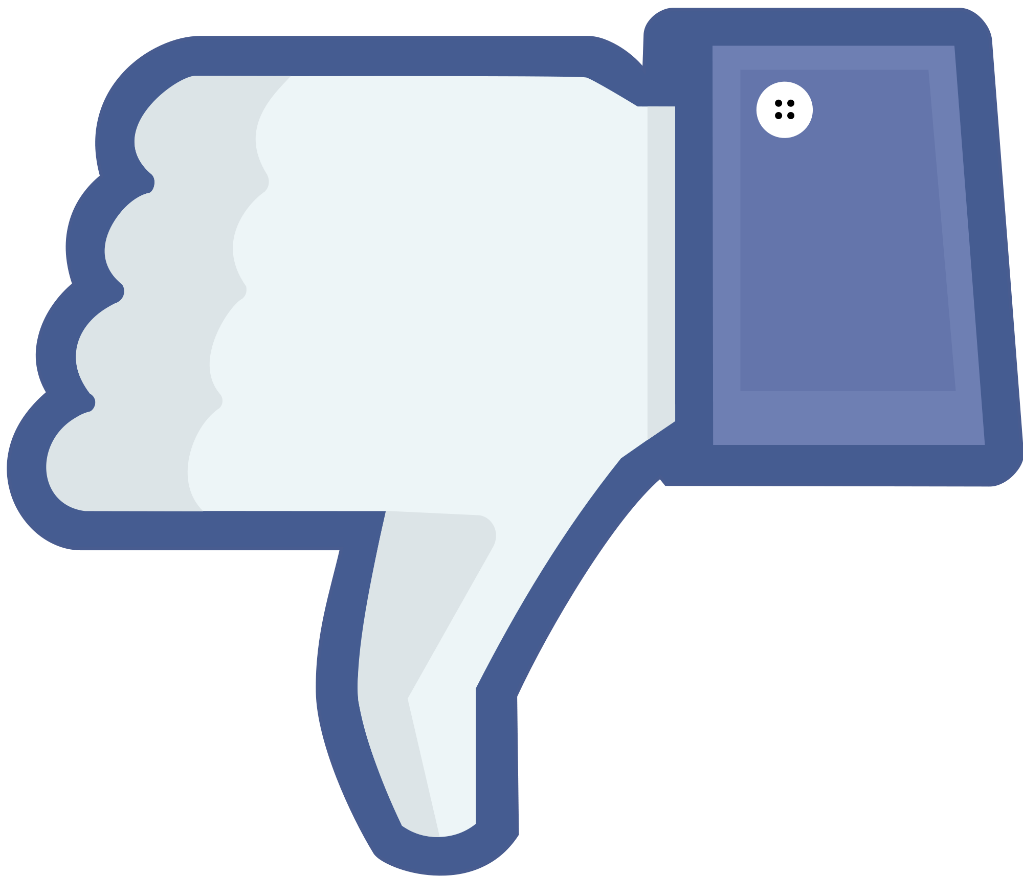 B false
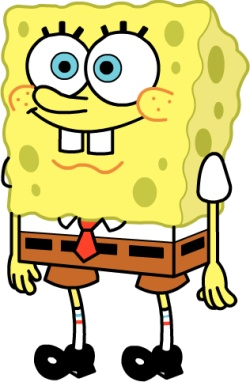 10. Which word does not belong?A. AppleB. MarmaladeC. OrangeD. CherryE. Grape
Answer!!!
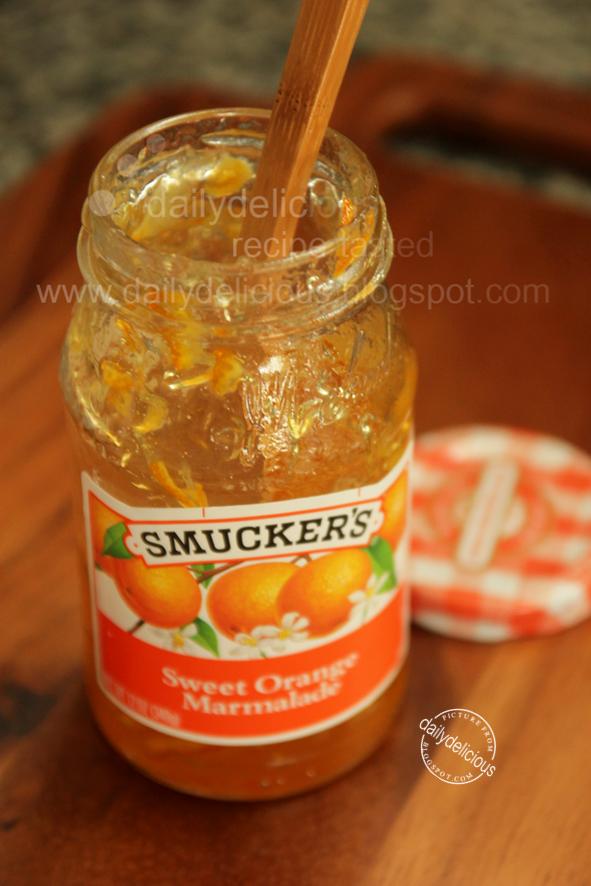 B, Marmalade.
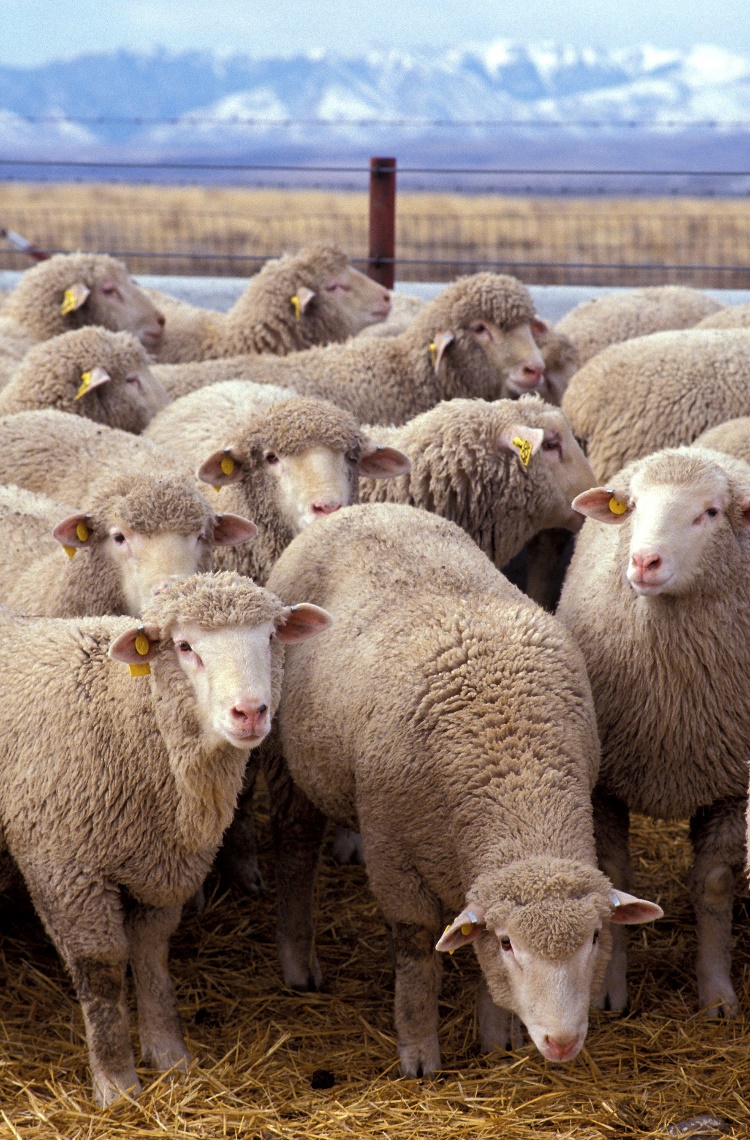 11. A farmer had 17 sheep. All but nine died. How many live sheep does he have left?
Answer!!!
Nine sheep.
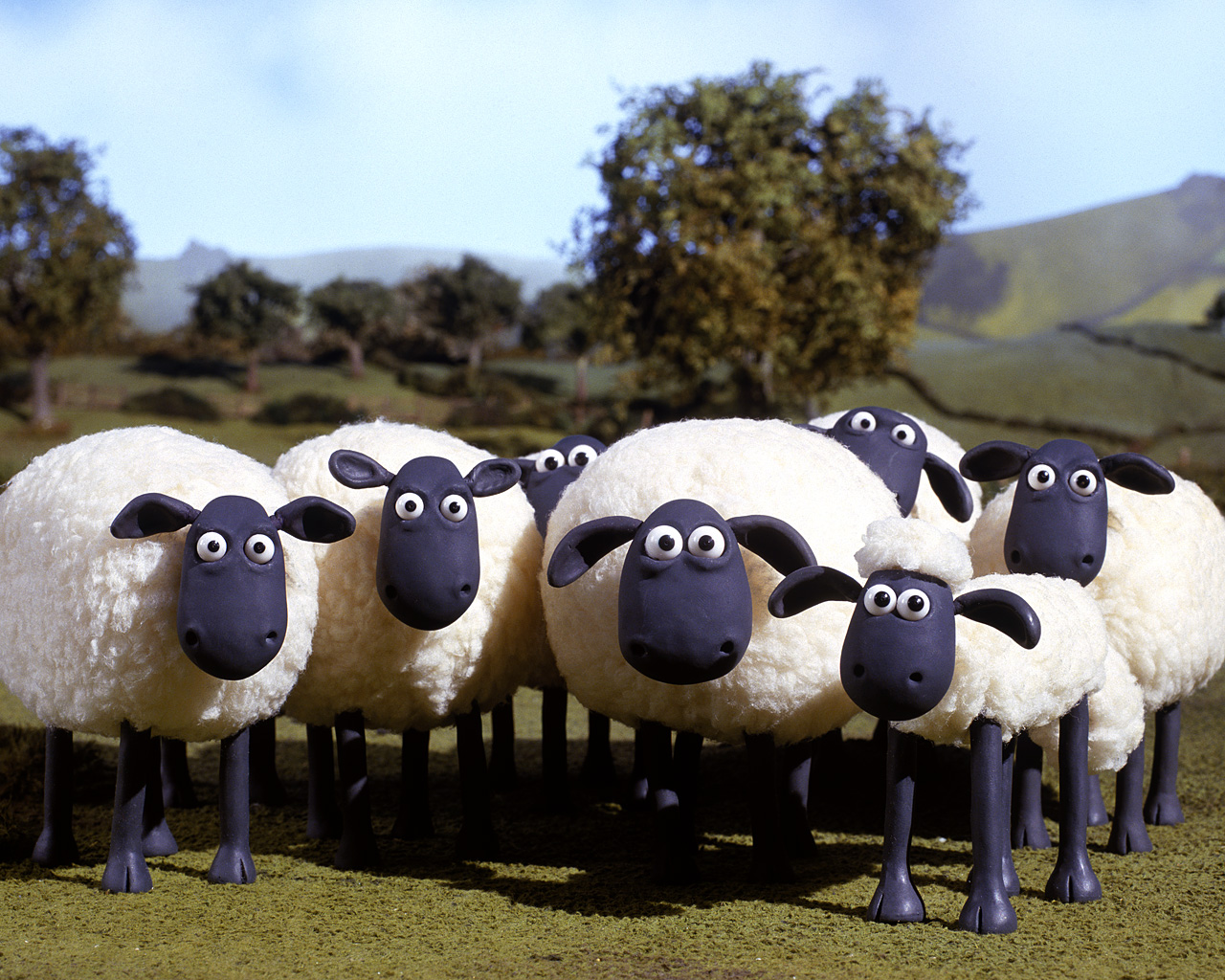 12. There’s a red bungalow on a red street with red walls, tables and chairs. What colour is the staircase?
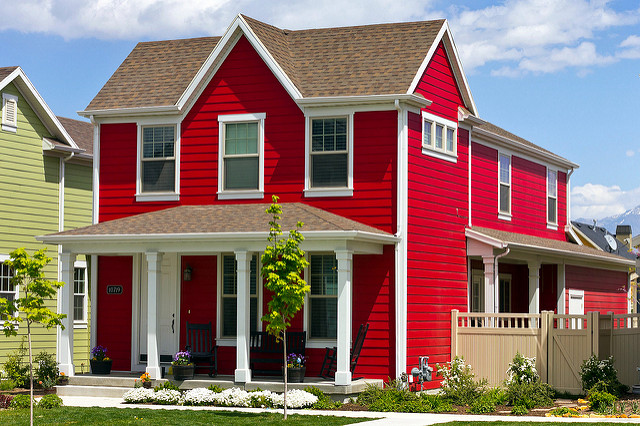 Answer!!!
It was a bungalow, no staircase.
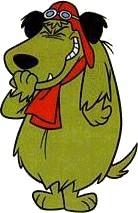